Figure 7. Fatigue of monosynaptic responses in MK801-treated cortex. Superimposed EPSCs recorded subsequently at a ...
Cereb Cortex, Volume 15, Issue 3, March 2005, Pages 349–358, https://doi.org/10.1093/cercor/bhh137
The content of this slide may be subject to copyright: please see the slide notes for details.
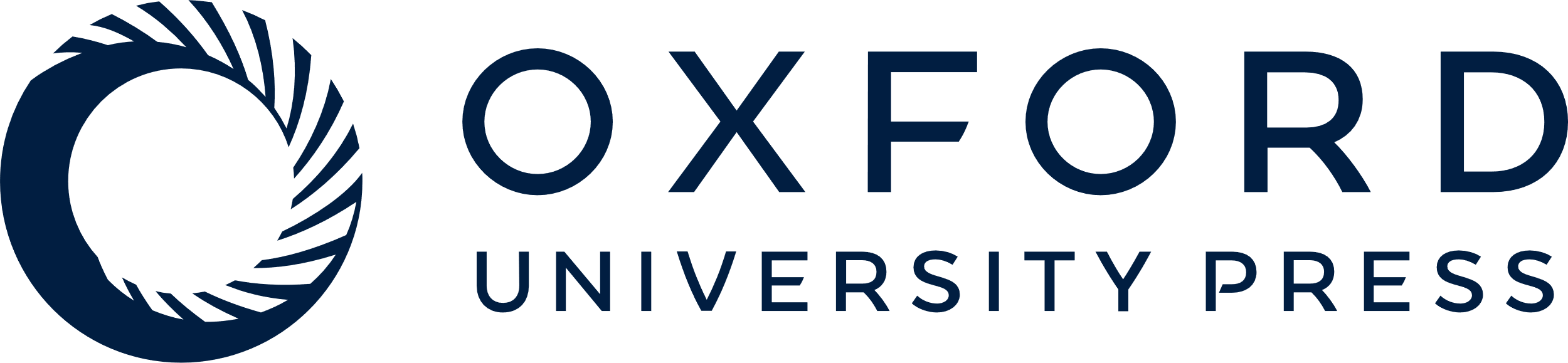 [Speaker Notes: Figure 7. Fatigue of monosynaptic responses in MK801-treated cortex. Superimposed EPSCs recorded subsequently at a stimulation frequency of 1 Hz in a pyramidal neuron of DMSO-treated (A) and MK801-treated cortex (B) of a P14 rat. While the amplitudes of the EPSCs in the DMSO control were relatively constant, monosynaptic responses in MK801-treated cortex revealed a prominent decrease in peak amplitude. Also note suppression of polysynaptic components during repetitive stimulation. (C) Relationship between stimulation frequency and peak amplitude of monosynaptic EPSCs recorded in MK801-treated (black squares) and DMSO-treated cortices (open squares). Datapoints represent means ± SEM of at least six experiments for the DMSO controls and at least seven experiments for the MK801-treated group.


Unless provided in the caption above, the following copyright applies to the content of this slide: Cerebral Cortex V 15 N 3 © Oxford University Press 2004; all rights reserved]